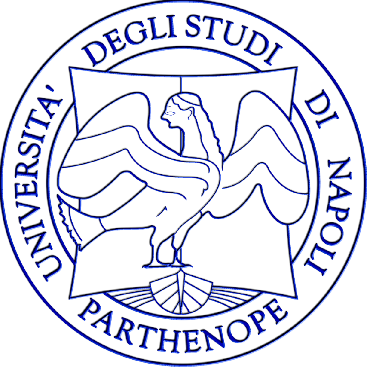 Corso di Ragioneria Generale

Le scritture di assestamento (approfondimenti)

Prof. Stefano Coronella
Le scritture di assestamento
Nella prima parte del corso abbiamo esaminato le due principali scritture di assestamento: gli ammortamenti e le rimanenze.

le prime costituiscono delle scritture di integrazione (o di completamento), in quanto consentono l’imputazione all’esercizio in corso di costi e ricavi di competenza del periodo i quali non verrebbero altrimenti tenuti in considerazione ai fini della determinazione del reddito e del patrimonio.

Le altre, invece rappresentano delle scritture di rettifica, poiché permettono di stornare dalla competenza del periodo in corso costi di pertinenza del futuro esercizio. Senza di esse, verrebbero attribuiti al periodo amministrativo in corso costi maggiori rispetto a quelli di competenza. 

Generalizzando quanto sopra esposto, possiamo pertanto affermare che le scritture di assestamento hanno il compito di integrare costi o ricavi non rilevati nel corso dell’esercizio ma di competenza del medesimo e di rettificare costi o ricavi rilevati nel periodo ma la cui competenza, in tutto o in parte, è da rinviare al futuro.

Dobbiamo adesso illustrare tutte le scritture di assestamento
Le scritture di assestamento
Le scritture di integrazione sono rappresentate da:
– ammortamento degli investimenti pluriennali;
– svalutazione di poste attive;
– ratei attivi e passivi;
– fatture da emettere e da ricevere;
– interessi di “fine anno”;
– accantonamenti ai fondi rischi e ai fondi spese future;
– indennità di trattamento di fine rapporto di lavoro (TFR);
– adeguamento dei cambi sulle poste in valuta;
– imposte sul reddito.
Le scritture di assestamento
Le scritture di rettifica sono rappresentate da:

– rimanenze di magazzino;
– risconti attivi e passivi;
– costruzioni in economia;
– capitalizzazioni di costi.
Le scritture di assestamento
Gli ammortamenti

Il processo di ammortamento è stato compiutamente illustrato nella prima parte del corso ed a quanto svolto in quella sede si rimanda
Le scritture di assestamento
La svalutazione di poste attive

In linea di principio, si può procedere a svalutare qualsiasi posta attiva, in conseguenza di una sua riduzione di valore, sia effettiva che presunta

Nel caso delle immobilizzazioni, l’amministratore effettua una svalutazione quando si manifesta una perdita di valore di carattere straordinario, che perciò supera l’entità del deprezzamento fisico ed economico del fattore produttivo

Trattando degli investimenti nei fattori pluriennali abbiamo ampiamente illustrato questa fattispecie. 

Parimenti si possono svalutare i crediti, il magazzino, i titoli, ecc.

Si ricorda che, in generale, il fondo di rettifica assume la natura della voce che viene rettificata
Le scritture di assestamento
La svalutazione di poste attive: i crediti commerciali

Tra le poste attive «svalutabili» merita una particolare considerazione quella rappresentata dai crediti commerciali

Su di essi grava un “rischio di inesigibilità” che può condurre alla loro mancata o parziale riscossione

L’amministratore prudente, pertanto, stimata l’entità del rischio in oggetto, provvede a stanziare un apposito fondo di svalutazione, onde tenere conto di tale eventualità
Le scritture di assestamento
La svalutazione di poste attive: i crediti commerciali

Ipotizzando lo stanziamento di un fondo per la svalutazione di crediti verso clienti pari a 5 a fronte di crediti per 200, la scrittura sarà:
31/12
Con i seguenti riflessi in bilancio:
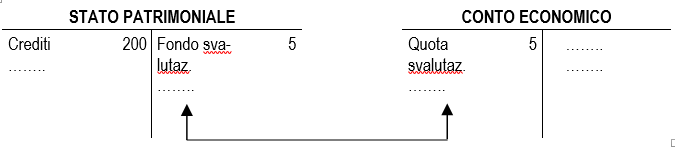 Le scritture di assestamento
La svalutazione di poste attive: i crediti commerciali

La definizione del valore da accantonare è da ritenersi un’operazione alquanto aleatoria e complessa. Gli amministratori devono quindi svolgere un’accurata analisi del rischio di insolvenza gravante sui crediti al fine di definire il valore più attendibile da iscrivere in bilancio; questo perché naturalmente la sovrastima o la sottostima di tale perdita temuta incide sull’utile dell’esercizio e di riflesso sulla consistenza economica e patrimoniale dell’azienda

Dal punto di vista fiscale, la valutazione dei crediti è disciplinata dall’art. 106 del Testo Unico delle Imposte sui Redditi (TUIR) nel seguente modo:
E’ permessa la deduzione, in ciascun esercizio, di accantonamenti nel limite dello 0,50% dell’ammontare complessivo crediti derivanti da cessioni e prestazioni che producono ricavi presenti in bilancio; non è invece prevista la possibilità di dedurre costi relativi a perdite presunte su crediti di natura finanziaria o diversa. Tale deduzione è ammessa fino al raggiungimento del fondo per un valore pari al 5% dei crediti commerciali indicati alla fine dell’esercizio. 
Sono ovviamente ammesse in deduzione dal reddito di esercizio, le perdite su crediti derivanti da elementi certi e precisi e, in ogni caso, quelle inerenti a crediti vantati verso un soggetto sottoposto a procedura concorsuale.
Le scritture di assestamento
I ratei
Si rendono necessari per integrare quote di costo o di ricavo di competenza del periodo trascorso ma a fronte delle quali la manifestazione numeraria non si è ancora manifestata.
Più precisamente, i ratei rappresentano crediti o debiti connessi a ricavi o a costi di competenza, a fronte dei quali però la variazione di liquidità avrà luogo nell’esercizio successivo.
Occorre, pertanto, integrare il conto economico dell’esercizio con tali costi e ricavi.
In particolare, i ratei sono attivi, quindi rappresentano dei crediti se riferiti a ricavi, mentre sono passivi, cioè debiti, se riferiti a costi.
Pertanto, essi verranno inseriti nello stato patrimoniale, fra le attività o le passività, mentre le relative quote di ricavo o di costo dovranno essere iscritte nel conto economico.
Le scritture di assestamento
I ratei attivi - Esempio: 
In data 01/03, l’azienda alfa concede in locazione un capannone industriale per il quale si stipula un contratto di fitto semestrale per un importo complessivo pari a € 600, con pagamento posticipato in data 1/3 e l’1/9 di ogni anno.

Analisi: 
il denaro incassato l’1/9 dell’anno “n” risulta di competenza del periodo 1/3 – 1/9 dell’anno “n”  → OK
il denaro incassato l’1/3 dell’anno “n+1” è di competenza del periodo 1/9/“n” – 1/3/“n+1” → questa quota semestrale è da considerarsi, pro quota, di competenza di due diversi esercizi. 

Nello specifico, la parte di ricavo maturata dall’1/9 al 31/12 (quattro mesi, per un importo di 400), è di competenza del periodo in corso, mentre la parte rimanente – dall’1/1 fino all’1/3 dell’anno successivo (due mesi, per un importo di 200), è di competenza dell’esercizio seguente.  

Di conseguenza, la prima quota, pari a 400, dovrà essere integrata fra i ricavi del presente esercizio.
Le scritture di assestamento
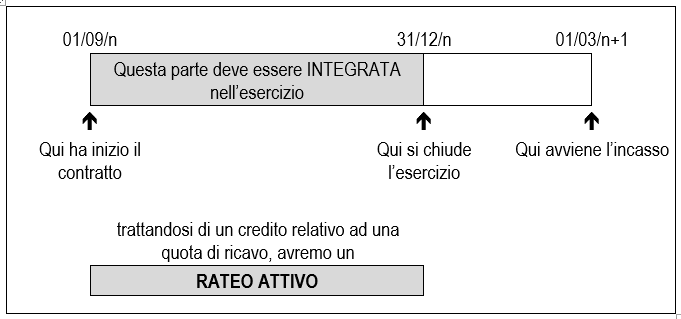 Le scritture di assestamento
Rilevazione contabile:
Integrazione dei ricavi dell’esercizio con la quota di fitto di competenza.
Iscrizione di un credito nello stato patrimoniale tramite il conto “Ratei attivi”, conto originario-finanziario acceso alla liquidità presunta.
RATEI ATTIVI
(Conto originario-finanziario acceso alla liquidità presunta)
FITTI ATTIVI
(conto derivato-economico acceso ai ricavi di esercizio)
Dare
Avere
Dare
Avere
400
400
(VE+)
(VF+)
CREDITO
31/12
Le scritture di assestamento
I ratei passivi - Esempio: 
In data 01/03, L’azienda alfa prende in locazione un capannone industriale per il quale si stipula un contratto di fitto passivo semestrale pari a € 1.200, con pagamento posticipato  in data 1/3 e l’1/9 di ogni anno.

Analisi: 
il denaro pagato l’1/9 dell’anno “n” risulta di competenza del periodo 1/3 – 1/9 dell’anno “n”  → OK
il denaro pagato l’1/3 dell’anno “n+1” è di competenza del periodo 1/9/“n” – 1/3/“n+1” → questa semestrale è da considerarsi, pro quota, di competenza di due diversi esercizi. 

La parte di costo maturata dall’1/9 al 31/12 (quattro mesi, per un importo di 800), è di competenza del periodo in corso, mentre la parte rimanente – dall’1/1 fino all’1/3 dell’anno successivo (due mesi, per un importo di 400), è di competenza dell’esercizio seguente.  

Di conseguenza, la prima quota, pari a 800, dovrà essere integrata fra i costi dell’esercizio.
Le scritture di assestamento
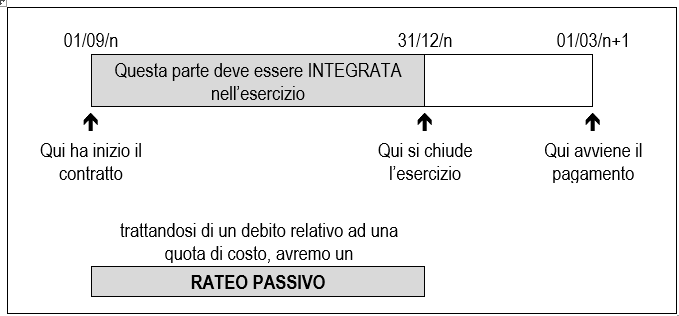 Le scritture di assestamento
Rilevazione contabile:
Integrazione dei costi di esercizio con la quota di fitto di competenza.
Iscrizione di un debito nello stato patrimoniale tramite il conto “Ratei passivi”, conto originario-finanziario acceso alla liquidità presunta.
RATEI  PASSIVI
(Conto originario-finanziario acceso alla liquidità presunta)
FITTI PASSIVI
(conto derivato-economico acceso ai costi di esercizio)
Dare
Avere
Dare
Avere
800
800
(VE-)
(VF-)
DEBITO
31/12
Le scritture di assestamento
Le fatture da emettere e da ricevere
Le scritture relative alle fatture da emettere e da ricevere permettono di integrare nell’esercizio ricavi/costi connessi a vendite/acquisti effettuati nell’esercizio e già perfezionati (i beni sono già stati spediti/ricevuti) ma per i quali le relative fatture non sono ancora state emesse/ricevute (perché la fatturazione avviene in via differita).
In questo caso occorre comunque rilevare il ricavo per la vendita o il costo per l’acquisto in quanto di competenza dell’esercizio. Non si potrà tuttavia, a bilanciamento del ricavo o del costo, rilevare un credito verso i clienti o un debito verso i fornitori in quanto la relativa fattura, appunto, non è stata ancora emessa/ricevuta.
In sostanza si tratta semplicemente di “sostituire” al conto “Crediti verso clienti” e al conto “Debiti verso fornitori” il conto “Fatture da emettere” (o “Crediti per fatture da emettere”) e il conto “Fatture da ricevere” (o “Debiti per fatture da ricevere”). Poiché si tratta di conti che “surrogano” quelli accesi ai clienti e ai fornitori, al pari di questi, sono conti originari-finanziari, accesi però alla liquidità presunta in quanto generati “artificialmente” durante gli assestamenti.
Le scritture di assestamento
Le fatture da emettere

E l’IVA ???

Se la fattura verrà emessa e registrata prima del 16 gennaio l’IVA per legge deve essere imputata al mese di dicembre e quindi la scrittura delle fatture da emettere la comprenderà
Se la fattura verrà emessa e registrata oltre il 16 gennaio l’IVA deve invece essere imputata nel mese di remissione/registrazione della fattura

Esempio: L’azienda Alfa vende merci per 500 + IVA 22%. Al 31/12 non è ancora stata emessa la relativa fattura.

Se la fattura viene emessa/contabilizzata entro il 16/1 dell’anno n+1 





b) Se la fattura viene emessa/contabilizzata dopo il 16/1 dell’anno n+1
Le scritture di assestamento
Le fatture da ricevere

E l’IVA ???

Se la fattura verrà ricevuta e registrata prima del 16 gennaio l’IVA per legge deve essere imputata al mese di dicembre e quindi la scrittura delle fatture da emettere la comprenderà
Se la fattura verrà ricevuta e registrata oltre il 16 gennaio l’IVA deve invece essere imputata nel mese di remissione/registrazione della fattura

Esempio: L’azienda Alfa acquista merci per 500 + IVA 22%. Al 31/12 non è ancora stata emessa la relativa fattura.

Se la fattura viene ricevuta/contabilizzata entro il 16/1 dell’anno n+1 





b) Se la fattura viene ricevuta/contabilizzata dopo il 16/1 dell’anno n+1
Le scritture di assestamento
Interessi attivi e passivi sui conti correnti

Sui conti correnti maturano interessi periodici, di norma trimestrali.
La rilevazione durante l’anno, per i primi tre trimestri, non crea problemi dal punto di vista della competenza economica. Di norma infatti nel giro di una-due settimane la banca comunica all’azienda gli interessi attivi e passivi di competenza del periodo che, per i primi tre trimestri dell’anno, verranno sempre contabilizzati nell’anno di riferimento anche se con qualche giorno di ritardo (ad esempio il 12 ottobre con riferimento agli interessi maturati il 30 settembre).
Crea invece problemi la rilevazione dell’ultimo trimestre. In questo caso infatti tali interessi devono essere imputati all’esercizio ma verranno comunicati dall’ente creditizio solo dopo la chiusura dello stesso mediante l’apposita “distinta” (che normalmente giunge intorno alla metà del mese di gennaio).
È pertanto necessario imputare gli interessi all’esercizio in corso anche se il relativo importo ci sarà comunicato durante il mese di gennaio
Le scritture di assestamento
Interessi attivi e passivi sui conti correnti

La relativa scrittura non potrà quindi essere rilevata, come per i trimestri precedenti, il giorno dell’arrivo della distinta inviata dall’ente creditizio, ma al 31/12. Per il resto la scrittura sarà uguale a quella effettuata durante l’anno

Pertanto, in caso di interessi attivi si avrà (ipotizzando interessi lordi sul c/c bancario per 1.000, con ritenuta fiscale del 26% e oneri bancari pari a 40):




In caso di interessi passivi si avrà (ipotizzando interessi sul c/c bancario per 2.000 e oneri bancari pari a 80):
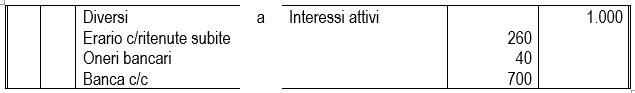 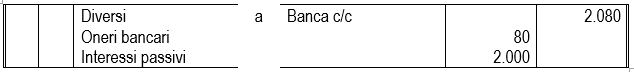 Le scritture di assestamento
L’accantonamento a fondi rischi e spese future
La gestione è un’attività rischiosa, nel senso che l’azienda può incorrere in una serie di eventi che possono ripercuotersi negativamente sul suo equilibrio patrimoniale, finanziario ed economico.
Si pensi, ad esempio, ad un rischio di incendio, di furto ecc.
Tali rischi sono specifici, nel senso che si teme la manifestazione di un peculiare evento negativo.
Ad evidenza, si tratta di eventi incerti sia con riferimento alla loro manifestazione sia al periodo in cui essa potrà avvenire.
In altre parole, non si può prevedere se tali eventi si manifesteranno e, soprattutto, quando si manifesteranno.
L’amministratore prudente, al fine di fronteggiare tali rischi, provvede a stanziare ogni anno una quota di costo per costituire o alimentare uno specifico fondo.
Si parla, in questo caso, di autoassicurazione, in quanto la combinazione produttiva trattiene risorse al proprio interno al fine di tutelarsi in caso di manifestino eventuali eventi negativi
Le scritture di assestamento
L’accantonamento a fondi rischi e spese future
Dal punto di vista contabile, la scrittura è del tutto analoga a quella dell’ammortamento: si accantona una quota di costo e, a fronte di essa, si stanzia (o si alimenta se già presente) un apposito fondo (che è da considerarsi come un debito presunto).
Esso ha natura originaria-finanziaria accesa alla liquidità presunta, in quanto, qualora in futuro si manifesti l’evento negativo, è destinato ad originare un’uscita di liquidità.

Esempio: si accantonano 100 per fronteggiare il rischio di furti



Posizionamento in bilancio:
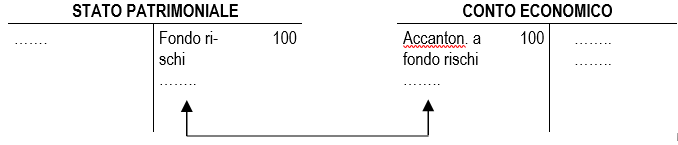 Le scritture di assestamento
L’accantonamento a fondi rischi e spese future
Molto simili ai fondi rischi sono i cosiddetti fondi spese future, i quali vengono stanziati per far fronte a futuri esborsi, di notevole entità, che l’amministratore  ritiene di far gravare, pro quota, su diversi esercizi.
Si pensi ad un intervento di manutenzione sull’immobile di proprietà, che l’azienda ripete ritualmente ogni cinque anni. Una volta ogni cinque anni, si avrà l’esborso di denaro connesso a tale investimento e il relativo costo – in mancanza di interventi – verrà fatto gravare integralmente nell’anno in cui esso viene effettivamente sostenuto. Trattandosi di costi che, almeno idealmente, maturano anno per anno, è corretto stanziare, al termine di ogni periodo, una quota a conto economico, al fine di alimentare un fondo.

Esempio: si accantonano 20 a fondo spese manutenzione


Posizionamento in bilancio:
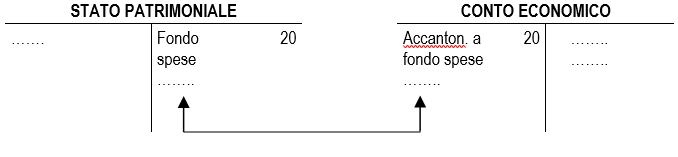 Le scritture di assestamento
Il Trattamento di Fine Rapporto di Lavoro (TFR)
Una particolare fattispecie di “Fondo spese future” è rappresentato dal trattamento di fine rapporto di lavoro (TFR) quando questo viene trattenuto in azienda e viene a costituire un debito della stessa verso il dipendente.

Tale “fondo” serve infatti a garantire la cosiddetta “buonuscita” o “liquidazione” al personale dipendente all’atto del licenziamento o pensionamento.

Si è specificato “se il fondo viene trattenuto in azienda” in quanto in base all’attuale disciplina possono verificarsi le seguenti situazioni:

il TFR è trattenuto in azienda;
il TFR è trasferito dall’azienda al fondo di tesoreria dell’INPS;
il TFR è destinato alla previdenza complementare (fondi pensione).

SVILUPPEREMO IL PRIMO CASO (TFR trattenuto in azienda)
Le scritture di assestamento
Il Trattamento di Fine Rapporto di Lavoro (TFR)
Una particolare fattispecie di “Fondo spese future” è rappresentato dal trattamento di fine rapporto di lavoro (TFR) quando questo viene trattenuto in azienda e viene a costituire un debito della stessa verso il dipendente.

Tale “fondo” serve infatti a garantire la cosiddetta “buonuscita” o “liquidazione” al personale dipendente all’atto del licenziamento o pensionamento.

Si è specificato “se il fondo viene trattenuto in azienda” in quanto in base all’attuale disciplina possono verificarsi le seguenti situazioni:

il TFR è trattenuto in azienda (solo per le aziende con meno di 50 dipendenti e salvo che il dipendente non opti per forme di indennità complementare);
il TFR è trasferito dall’azienda al fondo di tesoreria dell’INPS;
il TFR è destinato alla previdenza complementare (fondi pensione).
SVILUPPEREMO IL PRIMO CASO (TFR trattenuto in azienda)
Le scritture di assestamento
Trattamento di fine rapporto (TFR)
Il TFR è una forma di retribuzione a corresponsione differita corrisposta al lavoratore al momento della cessazione del rapporto di lavoro la cui misurazione è in diretta proporzione alla durata del rapporto stesso.
Accantonamento su base annua (31/12)  quota TFR maturata
L’accantonamento viene rivalutato in base ad un particolare meccanismo previsto dalla legge 
(Art. 2112 c.c.)
Fondo TFR
Le scritture di assestamento
TFR
QUOTA DA ACCANTONARE
RIVALUTAZIONE
la quota calcolata come il prodotto del valore del fondo preesistente e di un coefficiente di rivalutazione pari all’1,5% in misura fissa più il 75% dell’aumento dell'indice dei prezzi al consumo dell’ ISTAT.
la quota annua retributiva maturata, rapportata ad un divisore fisso pari a 13,5. (L’importo è soggetto ad una trattenuta INPS pari allo 0,50% della retribuzione annua).
Le scritture di assestamento
La rilevazione contabile del TFR
Il fondo di trattamento di fine rapporto rappresenta il debito dell’azienda nei confronti dei dipendenti per somme che saranno corrisposte al momento della definitiva interruzione del rapporto lavorativo subordinato.  

Dal punto di vista contabile si effettua una scrittura di integrazione che si redige addebitando il conto TFR ed accreditando il conto “Fondo TFR”.
[Speaker Notes: DEBITO PRESUNTO]
Le scritture di assestamento
Esempio
Rilevare l’accantonamento annuale al fondo TFR sulla base dei seguenti dati: 

retribuzioni lorde corrisposte nell’esercizio € 135.000;
incremento annuo dell’indice ISTAT 2%; 
il fondo preesistente ammontava € 100.000.
i contributi anticipati mensilmente dall’azienda al fondo miglioramento pensioni ammontano a 675 (135.000 x 0,50%)
Quota annua accantonamento netto
Rivalutazione netta fondo preesistente
Imputazione della quota di trattamento di fine rapporto
>
Le scritture di assestamento
Calcolo della quota annua maturata: 135.000/ 13,5 = 10.000
2.  Rivalutazione fondo preesistente: [1.5% + (75% x 2%)] x 100.000 = 3.000
Totale accantonamento netto: 10.000 + 3.000 = 13.000
Imputazione della quota di trattamento di fine rapporto al 31/12
Determinazione del credito per contributi anticipati pari allo 0,50% della quota annua maturata:
Calcolo trattenuta INPS: 135.000 x 0,50% = 675
N.B. in questa sede si prescinde dal calcolo dell’imposta sostitutiva sulla rivalutazione del TFR già maturato
>
Le scritture di assestamento
Le imposte
Nell’ambito delle scritture di assestamento, in particolare tra le scritture di integrazione ritroviamo le IMPOSTE 

Le imposte dirette devono essere imputate all’esercizio secondo il principio di competenza economica, anche se verranno pagate nell’esercizio successivo o nei periodi successivi. Le imposte vanno pertanto contabilizzate nello stesso esercizio in cui sono stati contabilizzati i costi e i ricavi cui tali imposte si riferiscono, indipendentemente dalla data di pagamento delle medesime. 

L’imposizione fiscale è però diversa a seconda che si tratti di aziende individuali e società di persone o di società di capitali.

Le disposizioni sono contenute nel Testo Unico delle Imposte sui Redditi (TUIR)
>
Le scritture di assestamento
Le imposte
Il risultato che scaturisce dal bilancio redatto in base alla normativa del Codice Civile rappresenta il valore di partenza cui fa riferimento la disciplina tributaria per la determinazione delle impose dirette a carico dell’azienda
Aziende individuali  
Società di persone
Società di Capitali
IRES (Imposta sui Redditi delle Società
IRAP (Imposta Regionale sulle Attività Produttive). 

Entrambe a carico della società
IRPEF (Imposta sui Redditi delle Persone Fisiche) direttamente a carico dell’imprenditore e dei soci
IRAP (Imposta Regionale sulle Attività Produttive)
>
Le scritture di assestamento
Le imposte
IRPEF: L’imprenditore e i soci delle società di persone devono dichiarare il reddito prodotto dalla società/impresa – per i soci in proporzione alle quote possedute - che verrà tassato con aliquote a scaglioni.
IRES: è un’imposta personale e proporzionale con aliquota al 24%, che colpisce il reddito conseguito in un dato esercizio da società ed enti dotati di personalità giuridica 
Personale: si applica, in modo unitario, all'insieme dei redditi posseduti dalla società o dall'ente 
Proporzionale: non progressivo come l'Irpef; l'imposta aumenta in misura proporzionale rispetto al reddito imponibile
IRAP:  Imposta proporzionale che colpisce la ricchezza reale aziendale. La base imponibile IRAP è costituita dal valore della produzione netta (cfr. art. 2425 c.c.) derivante dall’attività svolta nel territorio della regione cui si applica un’aliquota ordinaria pari al 3,9%, variabile su base regionale.
>
Le scritture di assestamento
Le imposte
Secondo la disciplina tributaria le imposte dirette vengono autoliquidate dal singolo contribuente con la presentazione della dichiarazione dei redditi e con l’autotassazione.
Le fasi
pagamento delle
imposte
saldo esercizio
precedente
16 giugno
100% dell’imposta relativa al periodo precedente al netto delle detrazioni, delle ritenute subite in acconto e dei crediti.
Tale acconto deve essere versato in due rate: 
- I rata, pari al 40% dell’acconto complessivamente dovuto, entro lo stesso termine previsto per il pagamento a saldo relativa al periodo precedente 16/06; 
- II rata, pari al restante 60%, entro il 30/11
acconto imposte
dell’esercizio
>
Le scritture di assestamento
Le imposte
In sede di redazione del bilancio dell’esercizio successivo sarà necessario confrontare le imposte di competenza con l’acconto versato per verificarne la coincidenza o l’esistenza alternativa di un debito o di un credito d’imposta.

Contabilmente:
il versamento degli acconti origina un credito non essendo ancora conosciuta l’entità dell’imposta di competenza del periodo che verrà determinata solo alla chiusura dell’esercizio.
Il versamento del saldo: in sede di redazione del bilancio è necessario determinare le imposte di competenza a carico del periodo. Si possono verificare tre differenti ipotesi:
L’imposta di competenza è superiore all’acconto versato → debito tributario;
L’imposta di competenza è inferiore all’acconto versato→ credito tributario;
L’imposta di competenza è pari all’acconto versato.

Nell’ipotesi di reddito imponibile negativo (credito tributario), gli acconti versati possono essere chiesti a rimborso, possono essere utilizzati per pagare altri debiti di imposta (per esempio l’IVA), oppure il credito può essere rinviato a esercizi futuri.
Le scritture di assestamento
Le imposte: la rilevazione degli acconti e del saldo al 31/12
Il versamento degli acconti (a giugno e a novembre) origina un credito nei confronti dell’Erario
(VF +)
(VF -)
Al 31/12, in sede di assestamento, la rilevazione è diversa a seconda se:
Il reddito civilistico coincide con quello fiscale
Il reddito civilistico non coincide con quello fiscale (in questo caso si genera il fenomeno delle «Imposte anticipate» e delle «Imposte differite»
Noi sviluppiamo solo il caso in cui il reddito civilistico coincide con quello fiscale.
In questo caso, se non vi sono quindi «riprese in aumento o in diminuzione», la scrittura al 31 dicembre è la seguente:
Le scritture di assestamento
Le imposte: la rilevazione delle imposte a bilancio
In bilancio la rilevazione degli assestamenti al 31/12 comporta la seguente collocazione
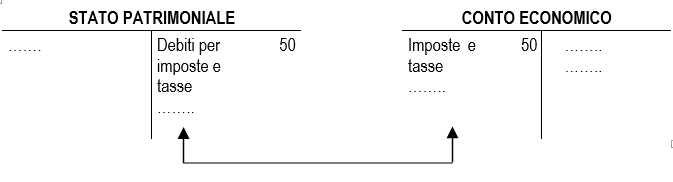 Le scritture di assestamento
Passiamo ora a trattare delle scritture di rettifica, ovvero di:
– rimanenze di magazzino;
– risconti attivi e passivi;
– costruzioni in economia;
– capitalizzazioni di costi.


Nella prima parte del corso si è proceduto ad illustrare compiutamente il significato delle “rimanenze” con riferimento alle materie, ai semilavorati e ai prodotti, ovvero le cosiddette “rimanenze di magazzino”.

Come si ricorderà, si è sottolineata la necessità di operare una rettifica del costo di acquisizione o di produzione di tali elementi non consumati al termine dell’esercizio e il contemporaneo rinvio del costo sospeso al successivo periodo amministrativo. La rettifica di un costo, dal punto di vista contabile, agisce come un ricavo, quindi va contabilizzata nella sezione avere del conto economico.
In termini generici, la scrittura contabile assumeva la seguente configurazione:
Le scritture di assestamento
In termini generici, la scrittura contabile «di rettifica» assume la seguente configurazione:
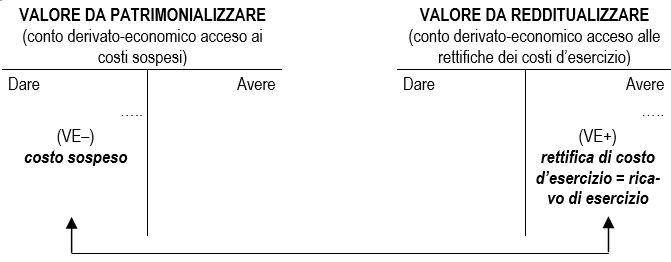 Ovvero, a libro giornale
Che, con riferimento al magazzino, diventava:
Le scritture di assestamento
Il che comportava i seguenti riflessi sul bilancio:
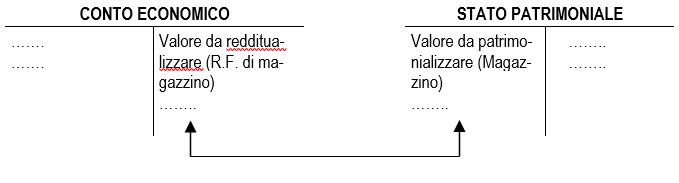 Non ci intratterremo ulteriormente sulle rimanenze di beni – che abbiamo già ampiamente descritto in precedenza ma vogliamo sottolineare che lo schema logico-contabile risulta identico per le altre operazioni di rettifica, per le quali, pertanto, si dovrà effettuare una registrazione analoga a quella appena riportata. 

Vale invece la pena di soffermarsi sulla metodologia di calcolo del costo da contabilizzare
Le scritture di assestamento
Per la valutazione dei beni acquistati e in giacenza nel magazzino, a stretto rigore bisognerebbe ricorrere al costo specifico e, quindi, assegnare alle rimanenze un valore pari al costo che è stato effettivamente sostenuto per il loro acquisto. Questo criterio è però talvolta difficile da applicare, soprattutto quando le rimanenze sono il risultato di molteplici operazioni di acquisto effettuate nel corso del tempo a costi diversi e quando i beni sono “di massa” quindi non distinguibili uno dall’altro. 
In questi casi (si parla di “beni fungibili”) dal nostro ordinamento (art. 2426 del codice civile) è pertanto ammessa la possibilità di iscrivere i beni in rimanenza ad un costo determinato matematicamente, ovvero ottenuto mediante l’applicazione di criteri matematici
Tali criteri sono numerosi, ma la nostra legislazione ammette solo i seguenti:

– Costo medio ponderato (C.M.P.);
– Primo entrato, primo uscito (First in, first out – F.I.F.O.);
– Ultimo entrato, primo uscito (Last in, first out – L.I.F.O.).

N.B. I principi contabili internazionali ammettono invece soltanto i primi due, quindi escludono la possibilità di utilizzare il L.I.F.O.
Le scritture di assestamento
Per illustrarli facciamo ricorso ad un semplice esempio, ipotizzando che in un dato esercizio siano state acquistate le seguenti partite di merce
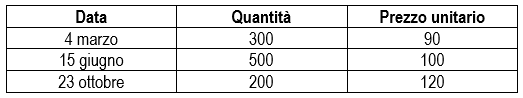 E supponiamo che a fine esercizio le quantità in rimanenza siano pari a 340

Il costo medio ponderato (C.M.P.) è semplicemente una media aritmetica ponderata degli acquisti effettuati durante l’esercizio

Il prezzo unitario medio viene quindi determinato attraverso la seguente formula:




Il valore da iscrivere in bilancio per le 340 unità di merce è pertanto pari a 
(340 × 101 =) 34.340. Come si nota, in questo modo si trova un costo intermedio relativamente a tutti gli acquisti effettuati
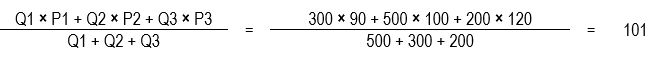 Le scritture di assestamento
Il F.I.F.O. (First in, first out), parte dal presupposto che i primi beni ad entrare siano anche i primi ad uscire: in rimanenza restano pertanto i beni acquistati per ultimi. In definitiva, tale criterio valuta le rimanenze ai costi più recenti






Nel nostro esempio, avendo in magazzino 340 unità, è come se fossero rimaste 200 unità dell’ultimo acquisto (23 ottobre) e 140 del penultimo (15 giugno). Secondo questo criterio le rimanenze vengono quindi valorizzate secondo il seguente calcolo: 200 × 120 + 140 × 100 = 38.000


In questo caso la valutazione è superiore rispetto al C.M.P. in quanto nel nostro esempio i costi di acquisto sono crescenti e pertanto il valore attribuito alle rimanenze è più alto
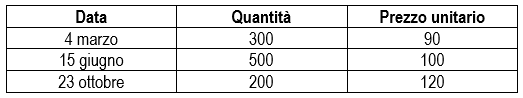 Le scritture di assestamento
Il L.I.F.O. (Last in, first out), parte dal presupposto che gli ultimi beni ad entrare siano i primi ad uscire: in rimanenza restano pertanto i beni acquistati per primi. In definitiva, tale criterio valuta le rimanenze ai costi più lontani






Nel nostro esempio è come se fossero rimaste 300 unità del primo acquisto (4 marzo) e 40 del secondo (15 giugno). 
Secondo questo criterio le rimanenze vengono quindi valorizzate secondo il seguente calcolo: 300 × 90 + 40 × 100 = 31.000

In questo caso, dati i costi crescenti, la valutazione è inferiore rispetto al C.M.P.

Ciò posto, il nostro ordinamento – nel rispetto del principio della prudenza – prevede che, in caso il valore di mercato dei beni risulti inferiore al costo di acquisto, le rimanenze dovranno essere valutate a tale minor valore.
Se per esempio il valore di mercato di quelle stesse merci al 31 dicembre fosse pari a 29.000, a tale valore dovranno essere iscritte in contabilità.
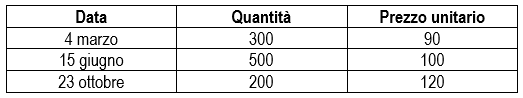 Le scritture di assestamento
I risconti

I risconti sono scritture di rettifica/storno che rilevano quote di costo o di ricavo che hanno avuto manifestazioni finanziarie nell’esercizio in chiusura, mentre sono di competenza dell’esercizio successivo o di esercizi successivi (risconti pluriennali).
  
Se si rettifica una quota di costo si avrà un risconto attivo;
Se si deve rinviare una quota di ricavo si avrà un risconto passivo. 

I risconti sono “valori economici” che, mentre rinviano al futuro il componente di reddito non di competenza, effettuano una “rettifica diretta” nel conto acceso al costo o ricavo nel quale il componente era stato registrato in contabilità generale.
Le scritture di assestamento
I risconti

Esempio – Risconto attivo: 
In data 01/03, l’azienda alfa prende in locazione un capannone industriale per il quale si stipula un contratto di fitto semestrale per un importo complessivo pari a € 600 con pagamento anticipato in data 1/3 e l’1/9 di ogni anno.

Analisi: 
il denaro pagato l’1/3 dell’anno “n” risulta di competenza del periodo 1/3 – 1/9 dell’anno “n”  → OK
Il denaro pagato l’1/9 dell’anno “n” è di competenza del periodo 1/9/“n” – 1/3/“n+1” → questa quota semestrale è da considerarsi, pro quota, di competenza di due diversi esercizi. 

La parte di costo maturata dall’1/9 al 31/12 (quattro mesi, per un importo di 400), è di competenza del periodo in corso, mentre la parte rimanente – dall’1/1 fino all’1/3 dell’anno successivo (due mesi, per un importo di 200), è di competenza dell’esercizio seguente. 

Quest’ultima quota pari a 200, sarà la parte in rimanenza, ovvero da stornare e rinviare al futuro periodo.
Le scritture di assestamento
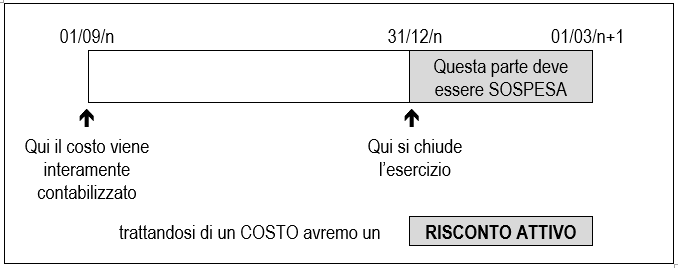 Le scritture di assestamento
Rilevazione contabile:
Rettifica di costi relativi ai fitti sostenuti nell’esercizio facendo emergere la corretta competenza economica.
Rinvio di costi relativi al servizio ancora da usufruire all’esercizio successivo. tramite il conto “Risconti attivi”, conto derivato-economico
RISCONTI ATTIVI
(conto derivato-economico acceso ai costi sospesi)
FITTI PASSIVI
(conto derivato-economico acceso alle rettifiche dei costi di esercizio)
Avere
Dare
Avere
200
600
200
(VE+)
(VE-)
costo sostenuto 
in via anticipata l’1/9
rettifica 
di costo 
di esercizio
31/12
Le scritture di assestamento
Risconti

Esempio – Risconti passivi: 
L’azienda alfa concede in locazione un capannone industriale per il quale si stipula un contratto di fitto attivo semestrale pari a € 1.200, con pagamento anticipato in data 1/3 e l’1/9 di ogni anno.

Analisi: 
il denaro incassato l’1/3 dell’anno “n” risulta di competenza del periodo 1/3 – 1/9 dell’anno “n”  → OK
il denaro incassato l’1/9 dell’anno “n” è di competenza del periodo 1/9/“n” – 1/3/“n+1” → questa semestrale è da considerarsi, pro quota, di competenza di due diversi esercizi. 

La parte di ricavo maturata dall’1/9 al 31/12 (quattro mesi, per un importo di 800), è di competenza del periodo in corso, mentre la rimanente – dall’1/1 fino all’1/3 dell’anno successivo (due mesi, per un importo di 400), è di competenza del seguente esercizio.

L’ultima quota, pari a 400 rappresenta un ricavo da stornare e da rinviare al futuro periodo
Le scritture di assestamento
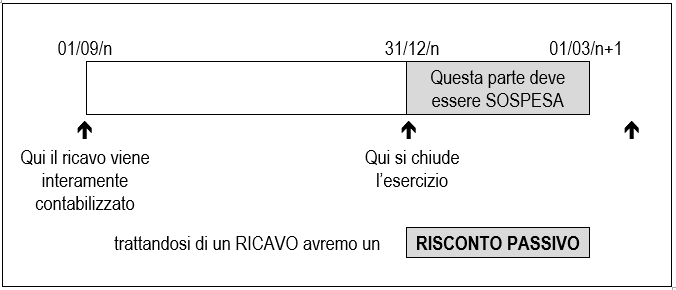 Le scritture di assestamento
Rilevazione contabile:
Rettificare i ricavi dell’esercizio relativamente alla quota di fitto non di competenza 
Rinvio i ricavi relativi al servizio ancora da prestare all’esercizio successivo. tramite il conto “Risconti passivi”, conto derivato-economico
RISCONTI PASSIVI
(conto derivato-economico acceso ai costi sospesi)
FITTI ATTIVI
(conto derivato-economico acceso alle rettifiche dei ricavi di esercizio)
Dare
Avere
Dare
Avere
1.200
400
400
(VE-)
Ricavo incassato 
in via anticipata l’1/9
(VE+)
Rettifiche di ricavo
 d’esercizio
31/12
Le scritture di assestamento
Risconti
Riepilogo operazioni in bilancio
Trasferimento della parte di COSTO già contabilizzato che NON è di COMPETENZA all’esercizio successivo
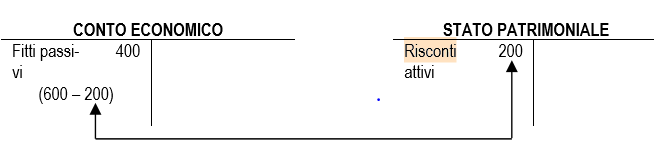 **************
Trasferimento della parte di RICAVO già contabilizzato che NON è di COMPETENZA all’esercizio successivo
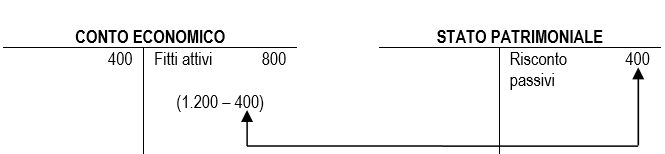 Le scritture di assestamento
Risconti attivi
Riapertura dei conti:
Bisognerà effettuare un’operazione esattamente antitetica a quella prospettata, onde consentire di riprendere il costo o il ricavo sospeso nell’esercizio precedente e imputarlo alla competenza del nuovo anno.
RISCONTI ATTIVI
(conto derivato-economico acceso ai costi sospesi)
FITTI PASSIVI
(conto derivato-economico acceso alle rettifiche dei costi di esercizio)
Dare
Avere
Dare
Avere
200
200
200
(VE-)
(VE+)
costo sospeso ereditato 
dal precedente esercizio
costo 
di esercizio
Chiusura costo sospeso
01/01/n+1
Le scritture di assestamento
Risconti attivi
Riflessi in bilancio
31/12/n
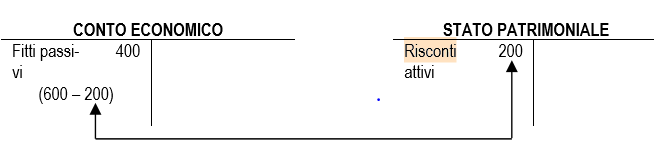 01/01/n+1
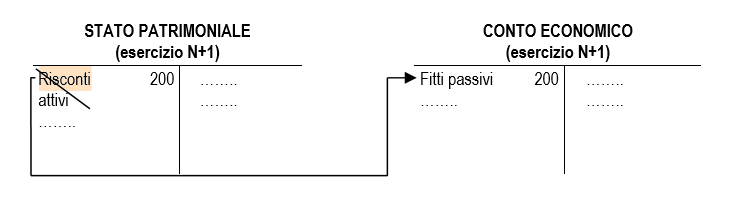 Le scritture di assestamento
Risconti passivi
Riapertura dei conti:
Bisognerà effettuare un’operazione esattamente antitetica a quella prospettata, onde consentire di riprendere il costo o il ricavo sospeso nell’esercizio precedente e imputarlo alla competenza del nuovo anno.
Risconti passivi:
RISCONTI  PASSIVI
(conto derivato-economico acceso ai ricavi sospesi)
FITTI ATTIVI
(conto derivato-economico acceso alle rettifiche dei ricavi di esercizio)
Dare
Avere
Dare
Avere
400
400
400
(VE-)
Ricavo sospeso ereditato 
dal precedente esercizio
(VE+)
ricavo 
di esercizio
Chiusura ricavo sospeso
01/01/n+1
Le scritture di assestamento
Risconti passivi
Riflessi in bilancio
31/12/n
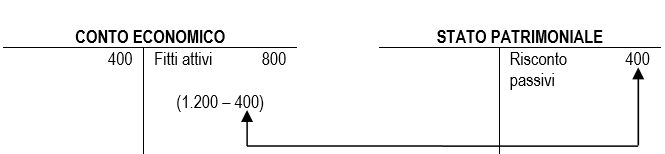 01/01/n+1
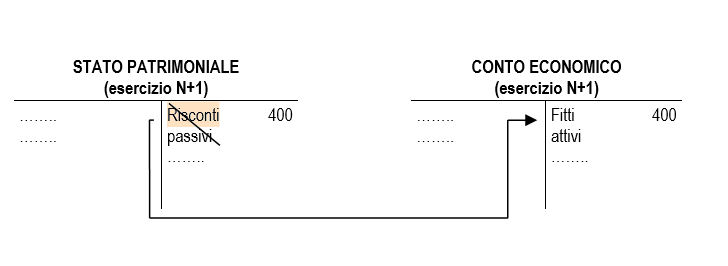 Le scritture di assestamento
Risconti pluriennali
Vi sono casi in cui il costo o il ricavo deve essere sospeso per un periodo superiore all’esercizio, nel senso che la competenza economica dello stesso coinvolge più anni. Si parla in questo caso di risconti pluriennali

In questa circostanza l’importo riscontato alla fine del primo anno non verrà integralmente assorbito nell’esercizio successivo, ma tale assorbimento sarà dilazionato per più esercizi, fino a quando il relativo conto non sarà estinto

Durante il corso abbiamo visto per esempio che il pagamento di maxicanoni di leasing dà origine a risconti attivi pluriennali

In questa sede di prescide da tale dimostrazione. Chi è interessato può trovare tutti i dettagli nel libro di testo
Le scritture di assestamento
Le costruzioni in economia
La costruzione in economia: è una modalità di acquisizione “interna” all’azienda. Essa sfrutta cioè le proprie capacità e competenze per “costruire” un fattore pluriennale, materiale o immateriale.
Determinazione del valore da attribuire a tali beni: costi diretti (manodopera diretta, materie prime, spese per servizi specifici, interessi inerenti il finanziamento della costruzione ecc.), a cui deve essere sommata la quota parte dei costi comuni (manodopera indiretta, ammortamento degli impianti, spese per servizi ecc.) di competenza dell’opera realizzata internamente. 

Risolta la questione valutativa, la contabilizzazione delle costruzioni in economia si sostanzia in una rettifica indiretta dei costi sostenuti per la realizzazione interna; tali costi devono essere stornati e rinviati agli esercizi futuri, in cui saranno debitamente ammortizzati. 

Dal punto di vista contabile, tale modalità di acquisizione comporta la rilevazione di apposite scritture in sede di assestamento dei conti a fine esercizio.
Le scritture di assestamento
Le costruzioni in economia
Esempio
L’azienda Alfa durante l’esercizio costruisce internamente un impianto al quale viene attribuito un valore di 800 sulla base del sostenimento di tali costi: 
– materie 400; 
– lavoro 250; 
– ammortamenti 50
 – servizi 70; 
– altri costi 30.
IMPIANTI 
(costruiti in economia)
CONTO DERIVATO
(acceso ai costi pluriennali)
COSTRUZIONI IN ECONOMIA
CONTO DERIVATO  
 (acceso alle rettifiche dei costi di esercizio)
Avere
Dare
Avere
Dare
800
800
(VE+)
(VE-)
rettifica indiretta
 di costi di esercizio
31/12
Le scritture di assestamento
Le costruzioni in economia
Esempio di costruzione in economia non completata nell’anno
Può accadere che il bene costruito in economia non sia stato completato nell’anno. Ipotizziamo che lo stato di avanzamento del lavoro venga quantificato in 500




Il conto “Impianti in costruzione” affluisce a stato patrimoniale come tutte le immobilizzazioni. Tuttavia, poiché il fattore pluriennale non è stato completato, non si procederà ad ammortizzarlo. 

Se il bene viene terminato l’anno successivo, al termine dell’esercizio (n+1) si procederà a completare la scrittura. 
Ipotizzando che il secondo anno il valore del bene si sia incrementato di 300 e che quindi il valore complessivo dello stesso sia pari a 800 al 31/12 dell’anno n+1 si rileverà:
31/12/N
31/12/N+1
Le scritture di assestamento
La capitalizzazione di costi
Per l’imputazione indiretta dei costi si deve porre in essere un procedimento di “capitalizzazione”, ovvero di “trasformazione” di costi di esercizio in costi pluriennali. 

Le capitalizzazioni di costi consistono in rinvii ai futuri esercizi di costi (o di parte di costi) d’esercizio che a fine periodo non hanno esaurito la propria utilità. Si rende quindi necessario rettificare i costi sostenuti durante l’anno. In caso contrario l’intero costo graverebbe sull’esercizio mentre una parte di esso non è di sua competenza. 

Con il processo di “capitalizzazione” di tali costi, abbiamo la loro sospensione dal conto economico e al loro rinvio a stato patrimoniale. Verranno poi ammortizzati ogni anno sulla base del piano di ammortamento.
Esempio: Si rilevano costi dell’esercizio imputati ad attività di sviluppo per un importo pari a € 28.000,00. Si ritiene che tali costi, per € 13.000,00, non trovino contropartita nei ricavi dell’esercizio e costituiscano, quindi, una riserva di utilità che produrrà i suoi effetti negli esercizi futuri:



Il conto “Costi di sviluppo capitalizzati” rappresenta un conto derivato-economico acceso ai costi pluriennali ed andrà iscritto a Stato patrimoniale tra le immobilizzazioni immateriali.
il conto “Capitalizzazione costi di sviluppo” è un conto derivato-economico acceso alle rettifiche di costo che affluirà a Conto economico tra i ricavi come rettifica indiretta del costo a cui si riferisce.
Riferimenti bibliografici
Coronella S., Ragioneria generale, Cap. 21
		(saltare sottopar. 21.2.6.2, 21.2.6.3, 			21.2.7, 21.2.8.2 e Par. 21.7. All’interno del 		paragrafo 21.3.2 saltare il caso dei risconti 		pluriennali)

		I Par. 21.4, 21.5 e 21.6 saranno svolti a 			seguire
>